Latest Developments in NOAA’s Hurricane Forecast Improvement Project
Frank MarksNOAA/AOML Hurricane Research Division
17 July 2013
[Speaker Notes: Hurricane Earl 2 September 2010]
Current Capabilities
Good – track forecast improvements
Not so Good – Modest intensity gains
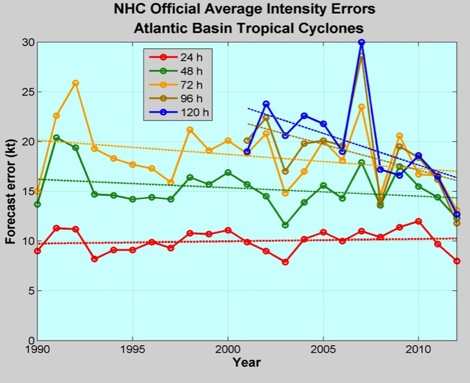 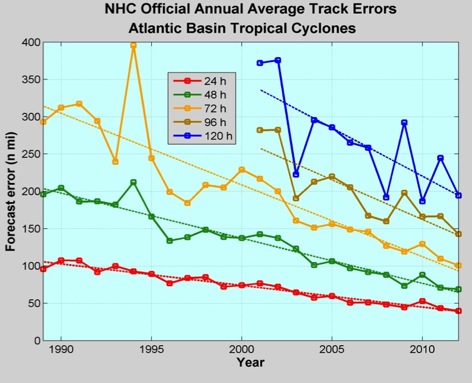 Some intensity gains since 2008, especially at >48 h
Errors cut in half over past 15 years
10-year improvement - As accurate at 48 hours as we were at 24 hours in 2000
24-48h intensity forecast off by 1 category
Off by 2 categories perhaps 5-10% of time
http://www.nhc.noaa.gov/verification/verify5.shtml
[Speaker Notes: Images from: http://www.nhc.noaa.gov/verification/verify5.shtml]
Improvements still needed!
NWS mission is to fulfill this commitment through building a Weather Ready Nation.  
NWS contributes to hazard resiliency by continually assessing and improving its services to Nation. 
Hurricane Irene (2011):
41 deaths
$7 to $10 Billion damage
Major infrastructure losses
Power lost to 8 million
Hurricane Sandy (2012):
159 (72 along US East Coast) deaths
~$50 Billion damage
Major infrastructure losses
Power lost to 8.5 million
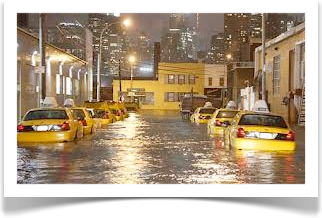 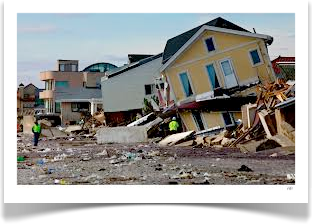 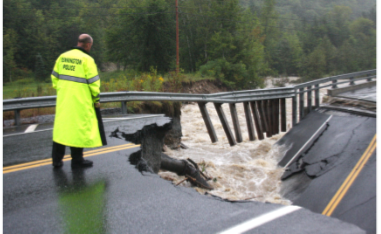 http://www.nhc.noaa.gov/data/tcr/AL182012_Sandy.pdf
Woodford, Vt.
Austen Danforth/Bennington Banner/AP
[Speaker Notes: http://www.nws.noaa.gov/om/assessments/pdfs/Irene2012.pdf
http://www.nhc.noaa.gov/data/tcr/AL182012_Sandy.pdf]
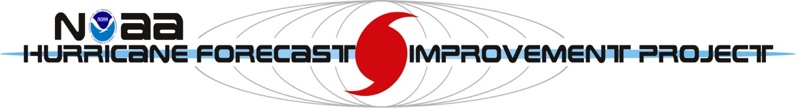 Vision
Organize hurricane community to dramatically improve numerical forecast guidance to NHC in 5-10 years
Goals
Improve Forecast Accuracy 
Hurricane impact areas (track) – 50% in 10 years
Severity (intensity) – 50% in 10 years
Rapid intensity change detection
Extend forecast reliability out to 7 days
Quantify, bound and reduce forecast uncertainty to enable risk management decisions
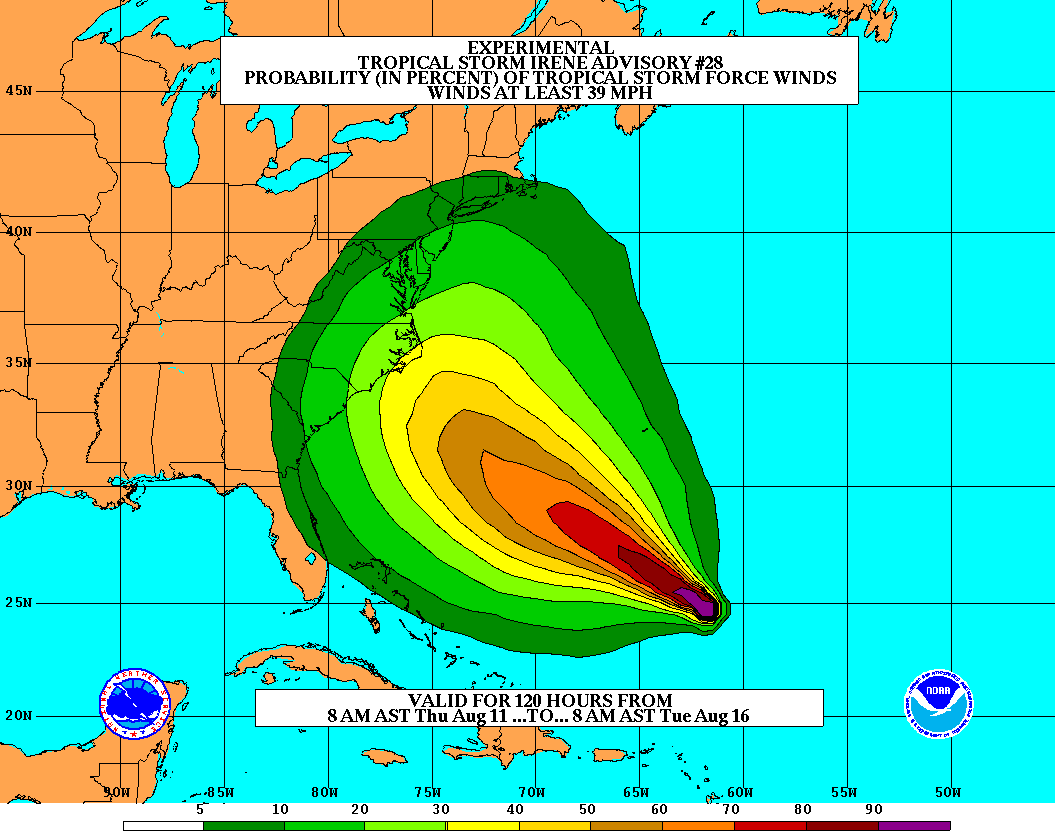 http://www.hfip.org/
[Speaker Notes: http://www.nrc.noaa.gov/HFIPDraftPlan.html
HFIP Team
Frank Marks, research lead
Ed Rappaport, operations lead
Fred Toepfer, project manager
Robert Gall, development manager
Mark DeMaria
Chris Fairall
Jim McFadden
Daniel Melendez

HFIP executieve oversight board:
OAR AA/Robert Detrick, co-chair
NWS AA (acting)/Laura Furgione, co-chair
NCEP/Louis Uccellini, 
NHC/Rick Knabb, 
NESDIS/Mark DeMaria,  
NOS/Jesse Feyen, 
AOML/Bob Atlas
PPI/Paul Doremus
NMFS/Bonnie Ponwith, 
NOS/Liz Scheffler, 
NMAO-PM Aircraft/Mike Devany
OFCM/Sam Williamson
Executive Secretariat: OAR/Brian Orndorff and NWS/Nasheema Lett

http://www.hfip.org/]
HFIP Activities
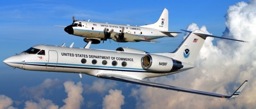 Traditional Hurricane Research Activities:
Observations, analysis, database, & instrument R&D (IFEX)
Statistical-dynamical model development
Advances in operational models (Stream 1)
New HFIP Research Thrusts:
Experimental global and regional hurricane model development (Stream 2)
Data assimilation techniques and observing system strategy analysis development (Stream 1 & 2)
Model evaluation tool development (Stream 1.5)
Application and tool development for forecasters
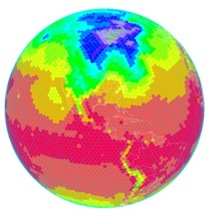 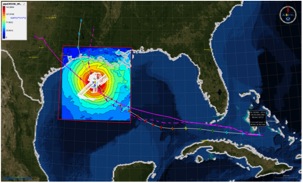 D1
D2
Partnership: NCEP, AOC, AOML, ESRL, GFDL, DTC, USWRP, NESDIS/STAR
http://www.hfip.org/documents/
[Speaker Notes: http://www.hfip.org/documents/

Two Stream Approach to HFIP developments:
Stream 1– Operational Transition and Implementation
Stream 2 – Advanced Technology Demonstration
Unconstrained by near-term availability of operational computing 
Uses both NOAA’s and computing resources from major supercomputing centers for testing and evaluation.  
Emphasis is on high resolution global and regional models run as ensembles
Real-time or near real time runs during hurricane season
Stream 1.5  (JHT-like)
NHC Forecaster Defined.  
Subset of Stream 2 that forecasters see as particularly promising or provides demonstrated capability
Will be configured to run in real-time and products made available to NHC.]
Global Model Development – GFS/EnKF
Sandy (18L) – init 00Z 23 October
GFS/EnKF T382 20 member ensemble
7-Day forecast – 20 member ensemble
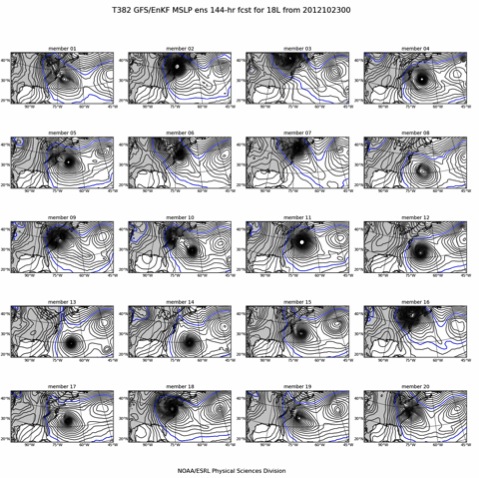 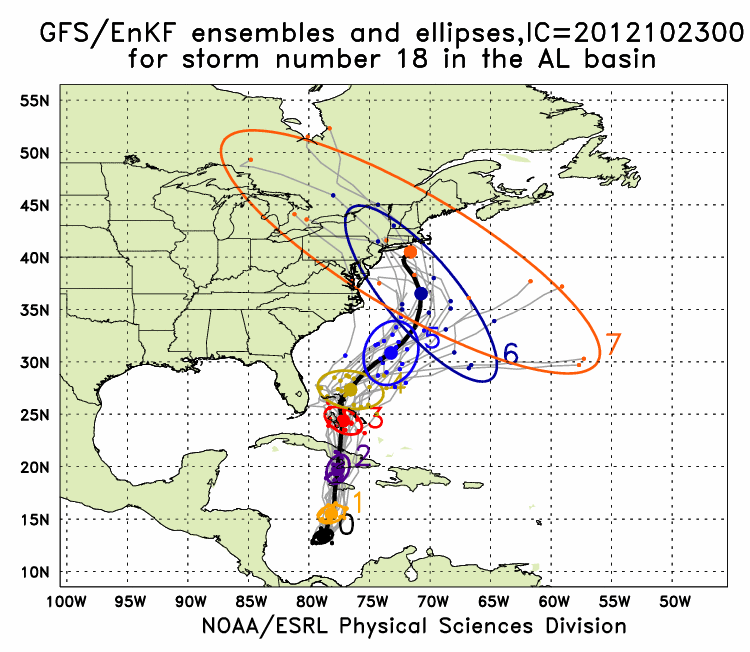 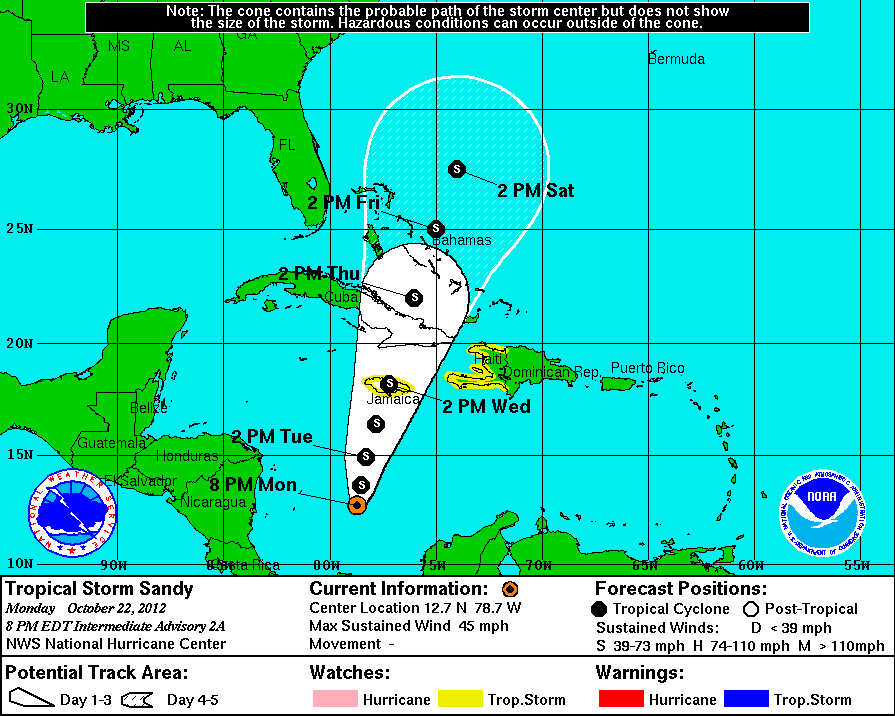 Observed
http://www.esrl.noaa.gov/psd/forecasts/gfsenkf/ens/
Global Model Team - Tom Hamill & Jeff Whitaker (ESRL)
[Speaker Notes: Model data available at: http://www.esrl.noaa.gov/psd/forecasts/gfsenkf/ens/

Global Ensembles:
80-member T254 GFS ensembles cycled every 6-h continuously from 1 August to current time
Look at 20 members of the 80 member ensemble
Left panels shows ellipse plot of 20 members at each forecast time – ellipse shape shows the spread along/across track
Right panel show surface pressure post stamp images of 20 members]
HFIP Successes to date:
Operational GFS Track Forecasts
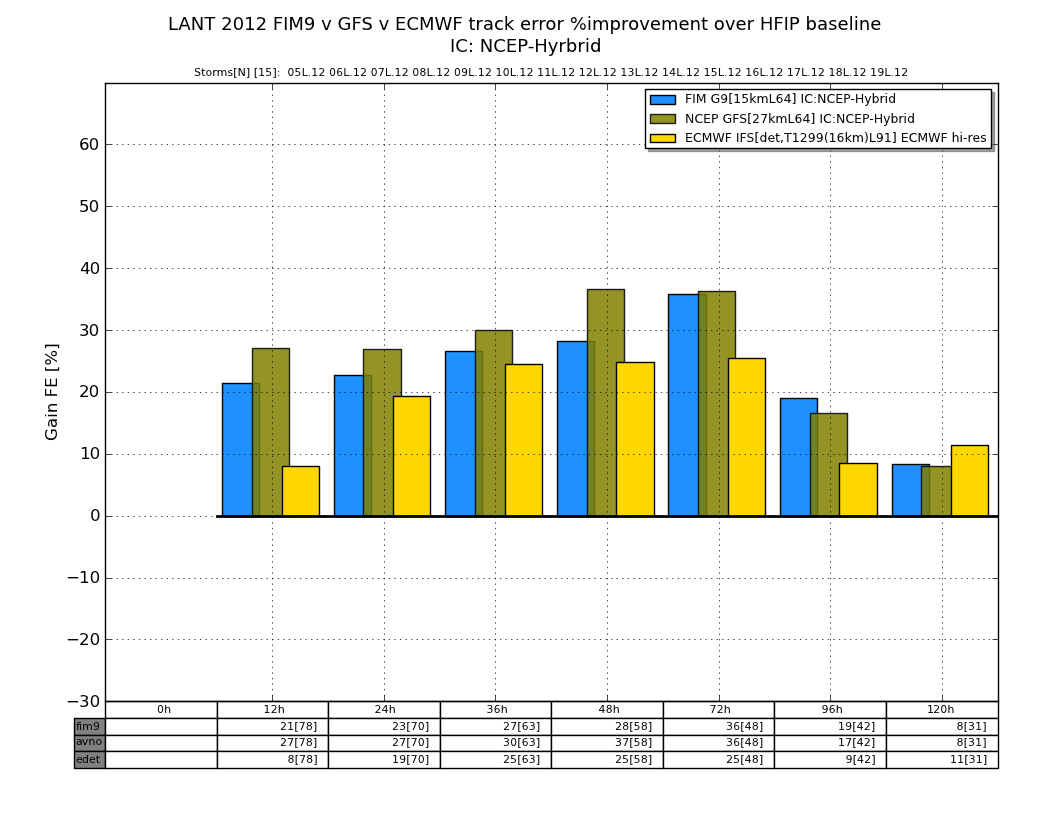 2012 Track Error(% Improvement over HFIP baseline)
Global Model Development – Ensemble – Genesis
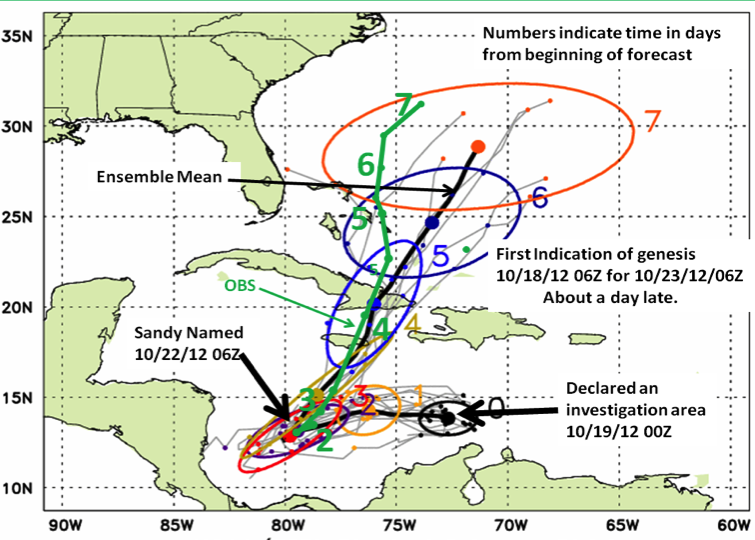 Global Model Team - Tom Hamill & Jeff Whitaker (ESRL)
[Speaker Notes: In the case of Irene new tools to forecast genesis developed by HFIP using the HFIP global model ensembles from GFS/EnKF (30 members) and FIM (10 members) were able to detect and track the system that formed into Irene 5 days before it was named by NHC and 2 days before NHC declared it an INVEST area

Thin black lines are the disturbance tracks from each of the ensemble members, the small black dots the location of each of the ensemble members at 24 h intervals after the initial time, and the colored ellipses enclose 75% of the ensemble positions. Note that the ellipses elongate along track (reflecting speed uncertainty) in the early forecasts, and elongate perpendicular to the track (reflecting uncertainty in the storm turn to the N at the later forecast times. At day 3 & 4 when the storm was named the uncertainty is the least.

The solid green line is the observed Best Track from NHC starting when the storm was named. 

Model data available at: http://www.esrl.noaa.gov/psd/forecasts/gfsenkf/ens/]
Regional Model Development: HWRF
http://www.emc.ncep.noaa.gov/gc_wmb/vxt/
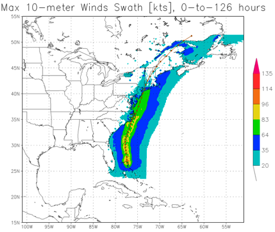 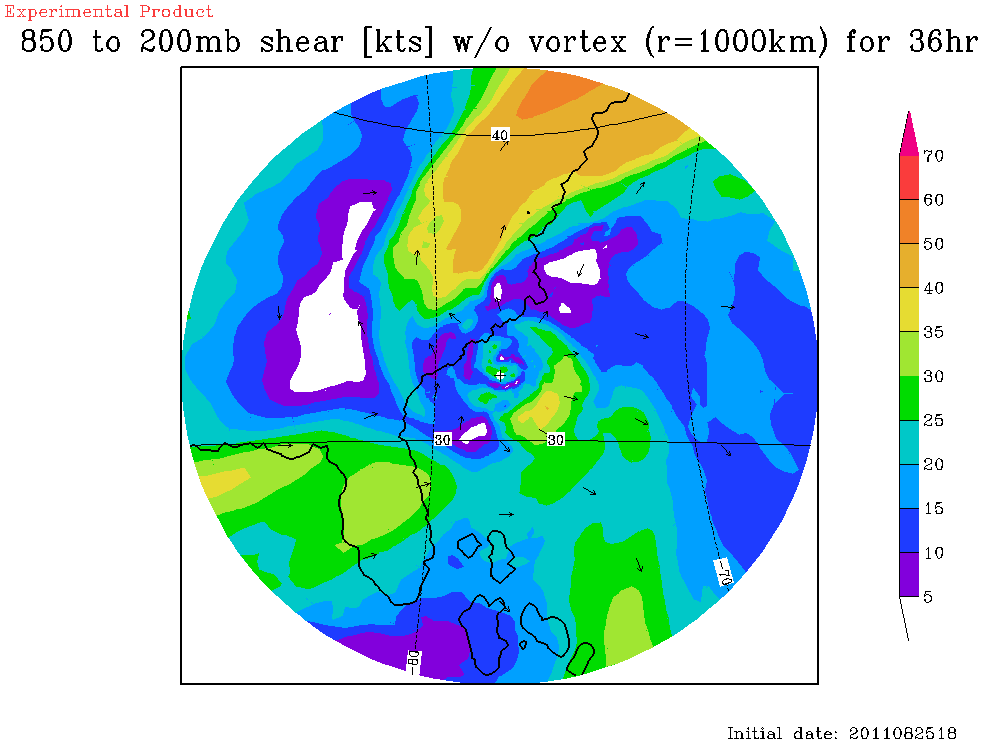 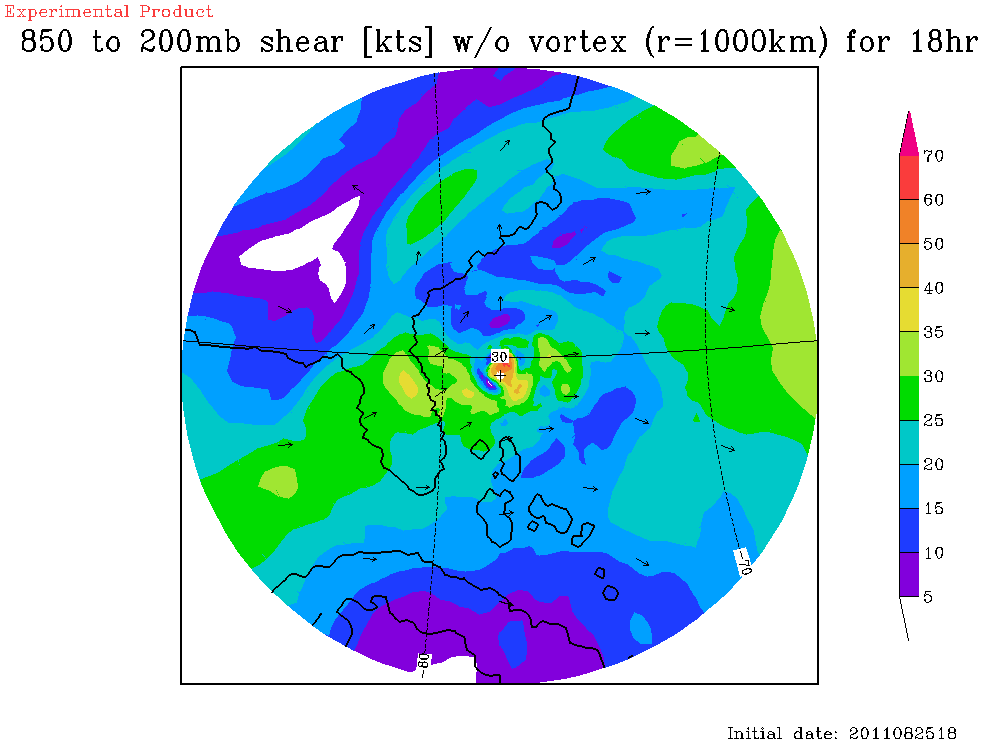 HFIP operational (27/9/3 km)
Advanced nesting algorithm providing resolutions to 3 km
Viable operational pathway & potential transition to operations
Pathway to Improved structure and intensity predictions*
Extension of initialization algorithm down to 3 km resolution

19 main products; e.g.,
Synthetic microwave imagery
SHIPS predictors
Shear and Steering
Time-height cross-sections 
Swaths (wind and rainfall)
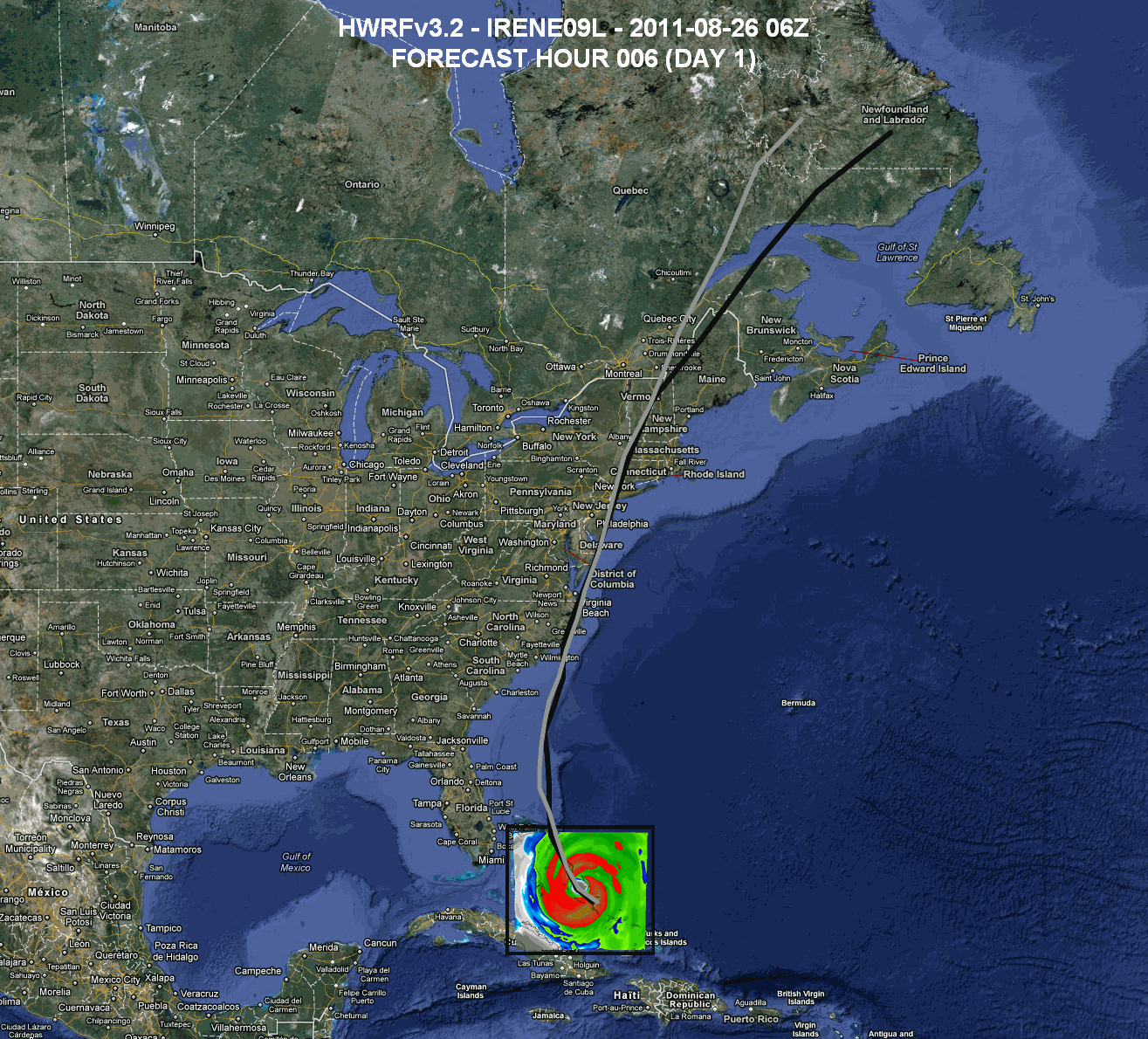 https://storm.aoml.noaa.gov/realtime
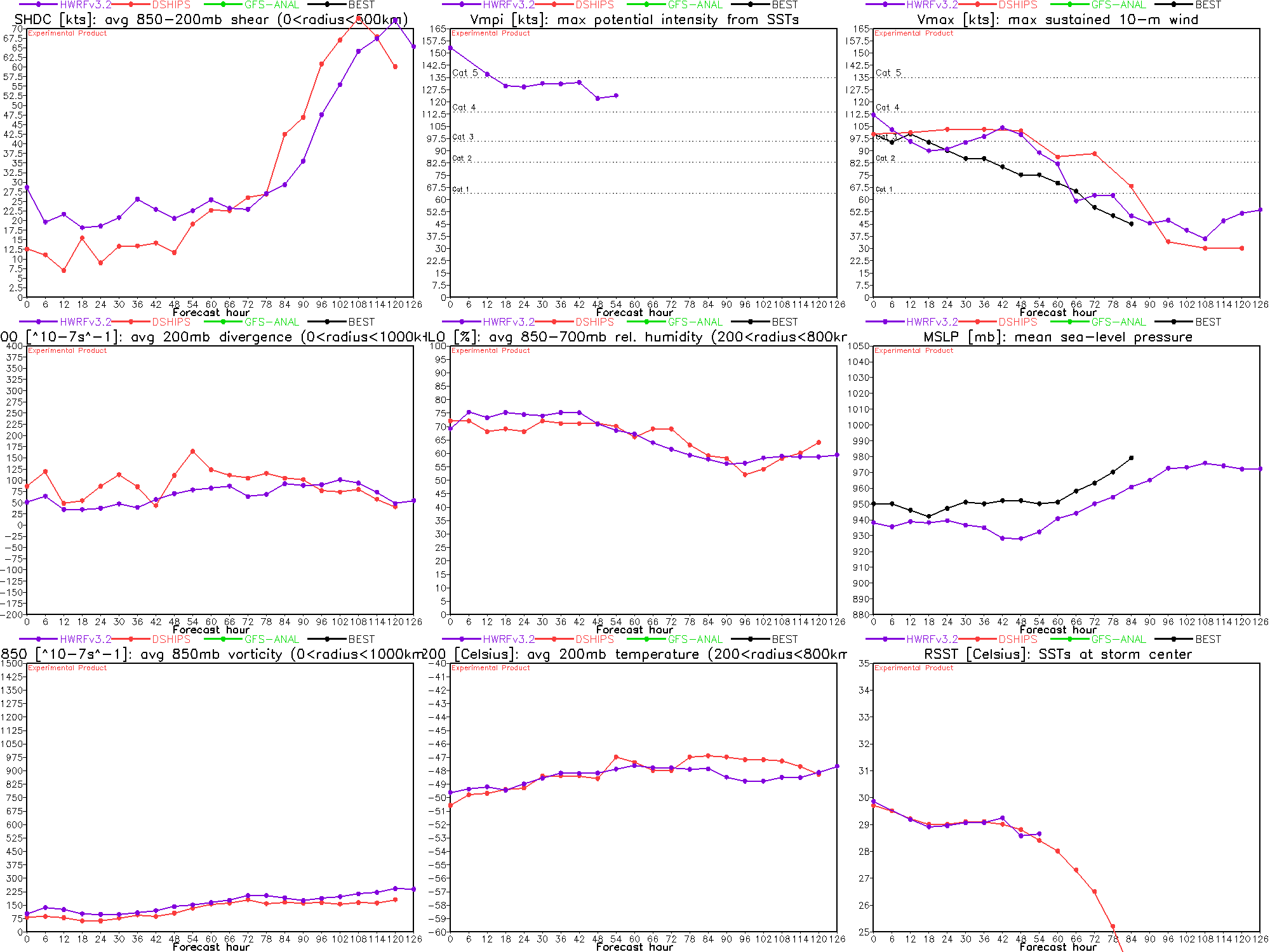 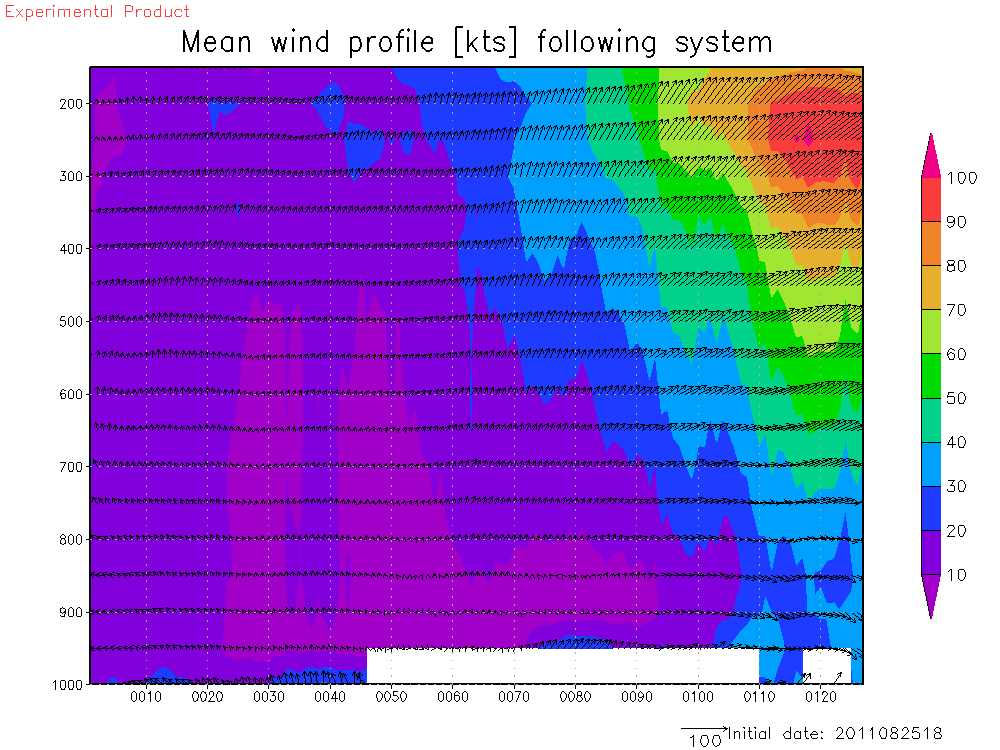 HWRF Model Team - Gopal, X. Zhang (HRD), V. Tallapragada, S. Trahan (EMC)
[Speaker Notes: Demo 2011 season; Not only we have improved the products but also added a suite of NOAA HWRF systems at different configurations.
Example of Hurricane Dora 2004 (initialized at 18Z on 18 July 2011)
Top left: 10-m wind swath for 126 h forecast
Bottom left: time-height cross section of mean wind over 3 km nest centered on storm
Top right: storm-relative vertical wind shear on 3-km nest for 24 h and 30 h forecast – note decreasing NE shear over center
Bottom right: SHIPS type predictors for regional model
Overlay: moving 3-km inner nest showing 10-m wind evolution

Model products available at: http://storm.aoml.noaa.gov/realtime]
Regional Model Development: HWRF
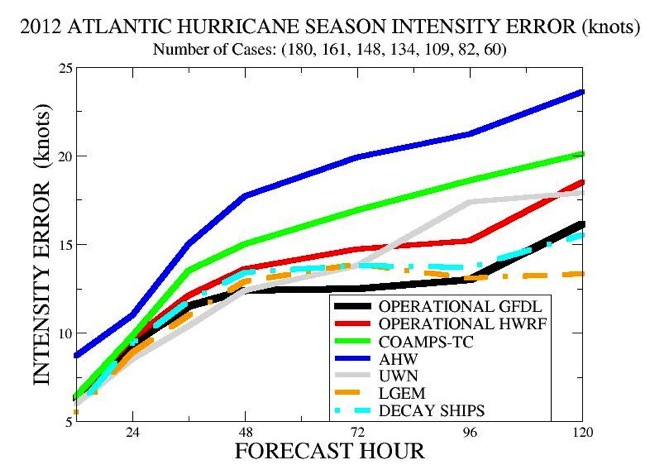 2012 HWRF
HWRF Model Team - Gopal, X. Zhang (HRD), V. Tallapragada, S. Trahan (EMC)
[Speaker Notes: • As the new models are developed to deal with intensity and structure we need to develop new metrics for model and forecast evaluation beyond the traditional minimum central pressure and peak surface wind. The NWS metric of the peak 1-min sustained surface wind anywhere is not as meaningful anymore. A model or forecast could be correct on those parameters for the wrong reason. Customers want to know more about the impacts to expect and that means structure and size matter. Proposed new metrics are structure (radii of 35, 50, 65 kt, and radius of maximum wind in different quadrants) and rapid intensification (FAR vs POD). They need to be tested and improved with data as well as model output.]
Improved Use of Observations:Intensity Forecast Experiment (IFEX)
In-situ
Wind, press., temp.



Expendables
Dropsondes
AXBT, AXCP, buoy




Remote Sensors
Doppler Radar
SFMR/HIRAD
WSRA 
Scatterometer/profiler
UAS - LALE
Improve prediction of TC intensity change by: 
collecting observations through the TC life cycle 
developing and refining measurement technologies
improving understanding of physical processes important in TC intensity change
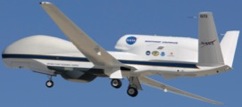 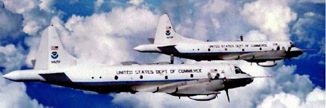 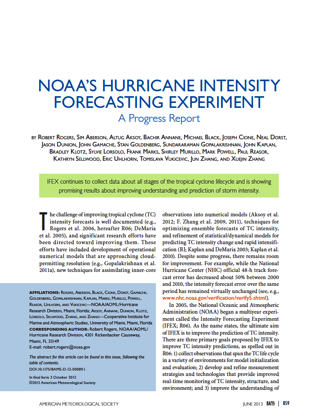 NASA Global Hawk
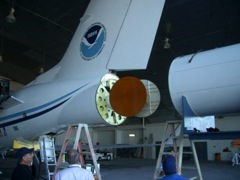 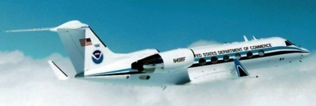 G-IV Tail Doppler Radar
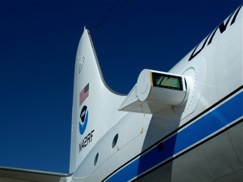 ONR DWL
R. Rogers, S. Murillo, P. Reasor (AOML/HRD)
[Speaker Notes: UR image depicts dropsonde profiles in eyewall of Hurricane Guillermo (1997) 
LR image is Doppler Wind Lidar profiles from TCS-08

See IFEX paper (Rogers et al 2006): http://dx.doi.org/10.1175/BAMS-87-11-1523

HRD IFEX website: http://www.aoml.noaa.gov/hrd/HFP2011/index.html]
Improved Models & Data:IFEX 2012: Isaac
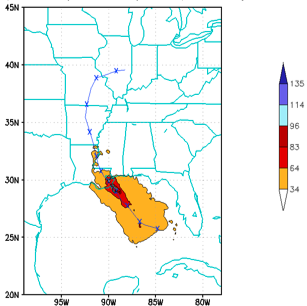 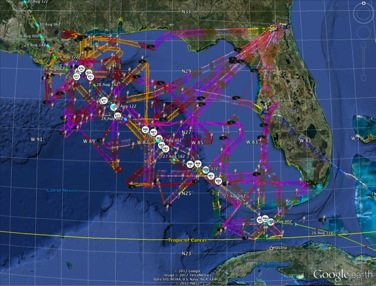 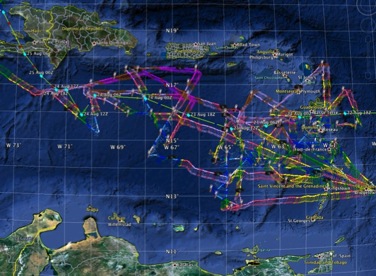 HWRF/GSI
20120827 12UTC
4 P-3 Flights
22 August – 24 August 2011
Doppler data transmitted in real-time for assimilation into HWRF
5 P-3 Flights
26 August – 28 August 2011
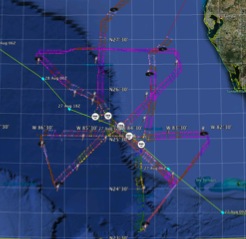 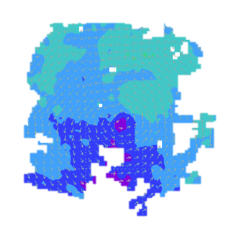 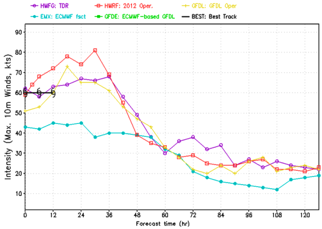 HWRF/GSI
20120827 12UTC
4 missions from 22-24 Aug 2012 and 5 missions from 26-28 Aug 2012 at 12 h Doppler sampling (HEDAS/GSI) & 6 G-IV missions 
Sampled Isaac as a tropical storm to hurricane at landfall
Aberson, Aksoy, Gamache, Gopal (AOML/HRD), Tong (EMC)
[Speaker Notes: Map shows flight tracks for all of the NOAA missions (color coded are the flight level winds for the P-3 missions, dropsonde symbols denote G-IV patterns)

Flight track plots courtesy of Tropical Atlantic - http://tropicalatlantic.com/recon/
Model data available at: http://storm.aoml.noaa.gov/realtime]
Improved Models & Data:Assimilation of data into models
Synergy of high resolution forecast and airborne observations
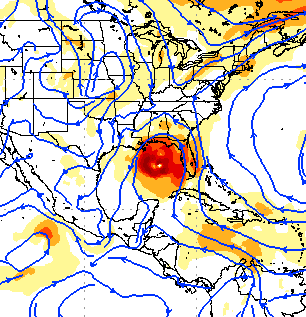 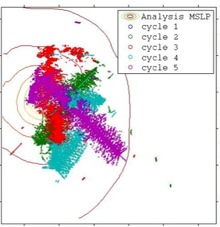 P-3 and G-IV QC Doppler observations
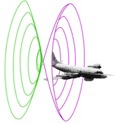 Data assimilation
Improving initial condition in storm core region
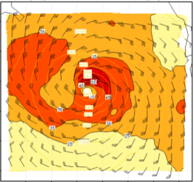 Improving high resolution regional forecast
Wind intensity at 10 m
Hurricane Isaac (2012)
F. Zhang (PSU), Aberson, Aksoy, Gamache, Gopal (AOML/HRD)
[Speaker Notes: See papers: Zhang et al (2011) - http://www.agu.org/pubs/crossref/2011/2011GL048469.shtml
Aksoy et al (2012) - http://dx.doi.org/10.1175/MWR-D-11-00212.1]
Improved Models & Data:Impact of airborne Doppler radar
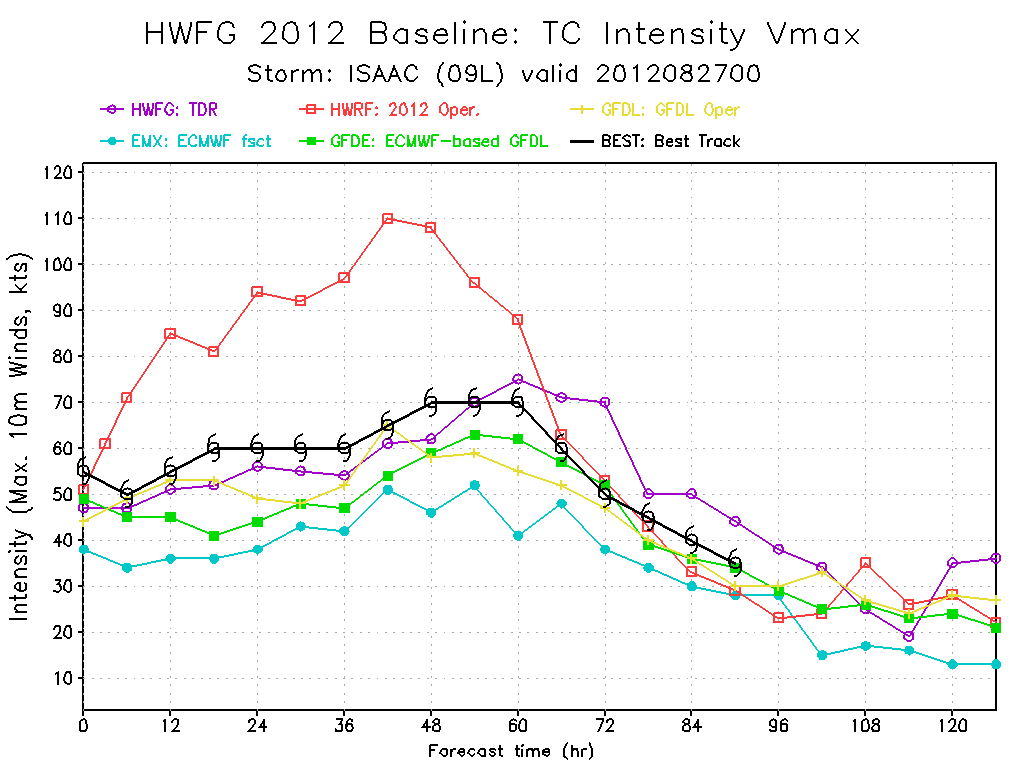 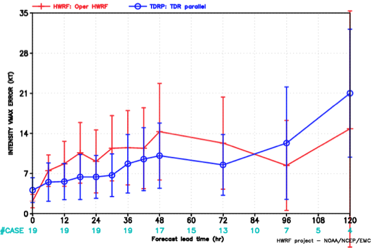 Intensity Errors
Isaac (2013)
OPER HWRF
OPER HWRF
HWRG  TDR
HWRG  TDR
Vertical cross section at initial time
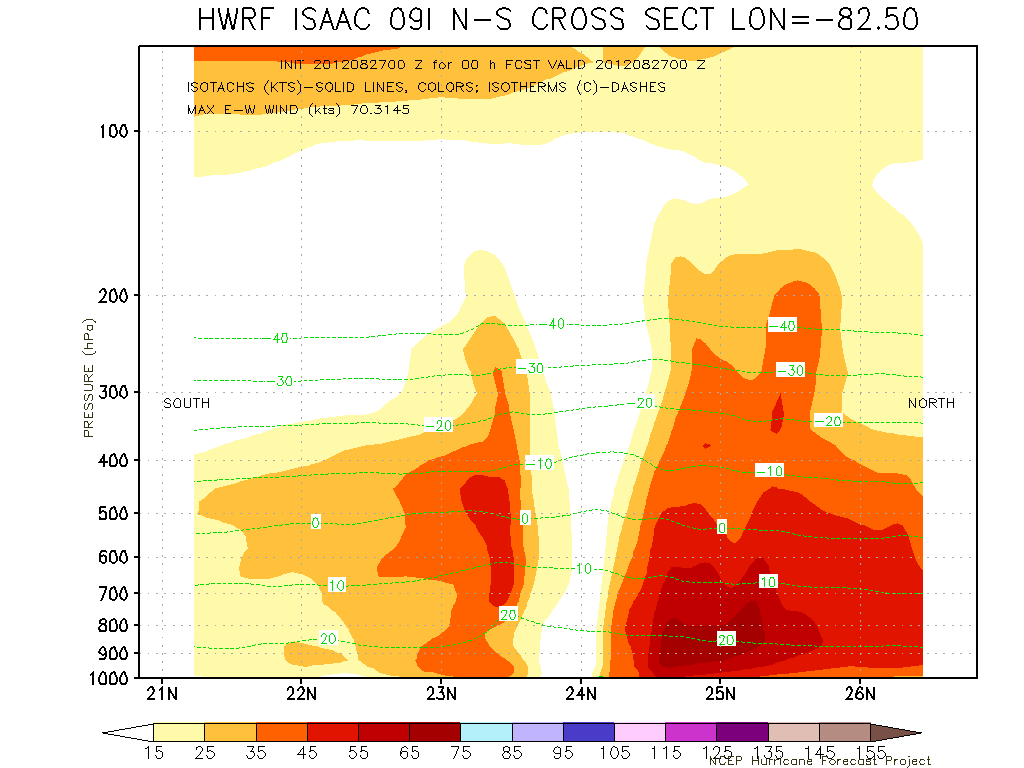 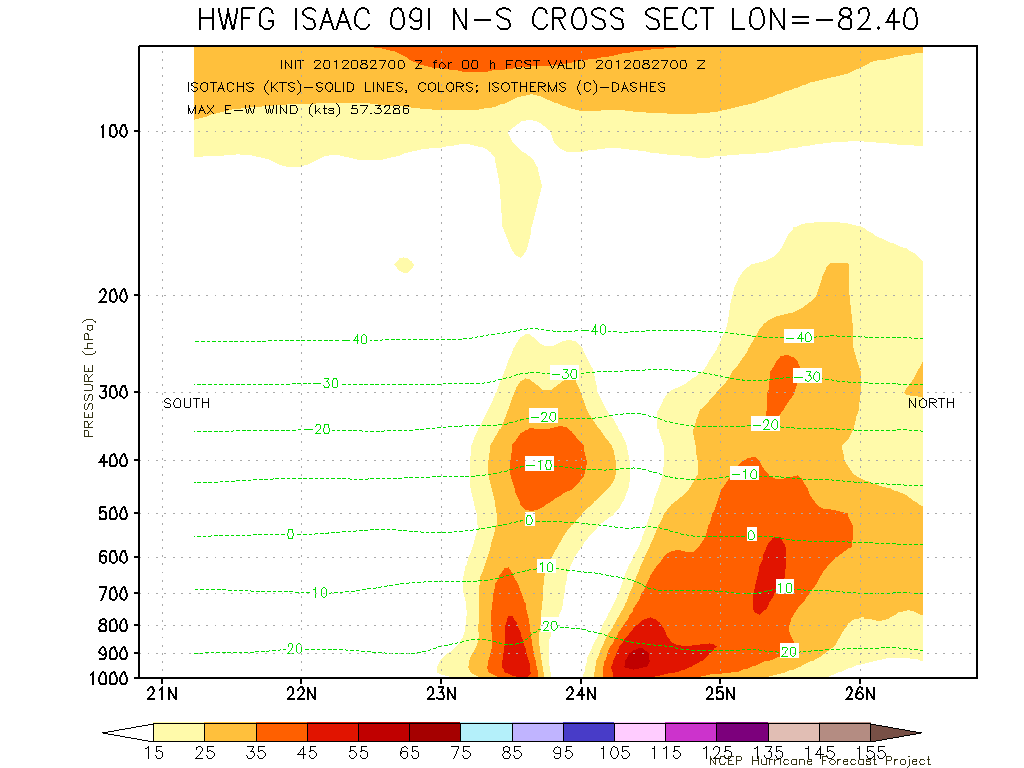 No Doppler
With Doppler
S
N
S
N
Isaac (2013)
HWRF Model Team - V. Tallapragada, M. Tong, S. Trahan (EMC)
Improved Models & Data:What’s New? – TDR data impact
Results from TDR DA Experiments (2010-2012)
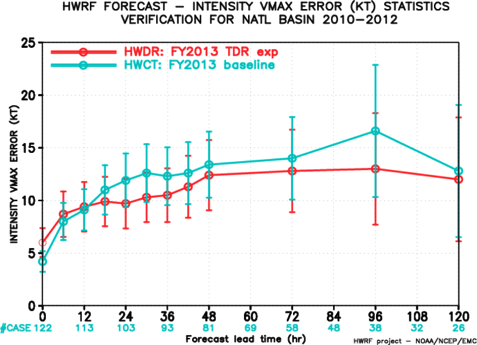 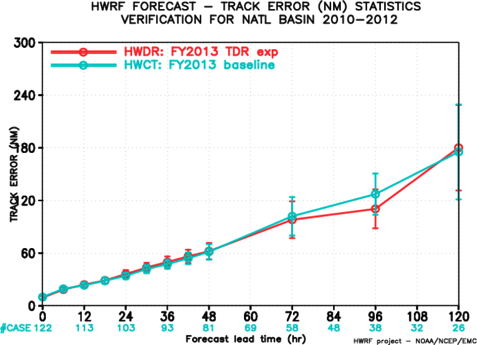 Intensity errors
Track errors
-4%     18%   14%     9%                  9%                21%             6%
Assimilation of TDR positively improved intensity forecasts by about 10-20%
HWRF Model Team - V. Tallapragada, S. Trahan, Y. Kwon (EMC)
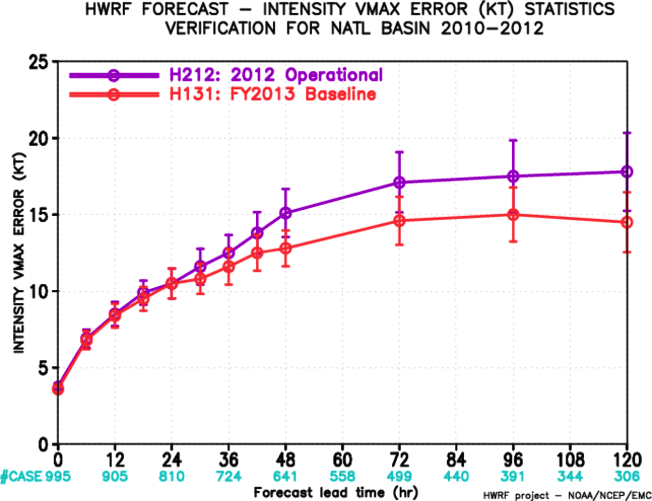 Improved Models & Data:What’s New - HWRF 2013
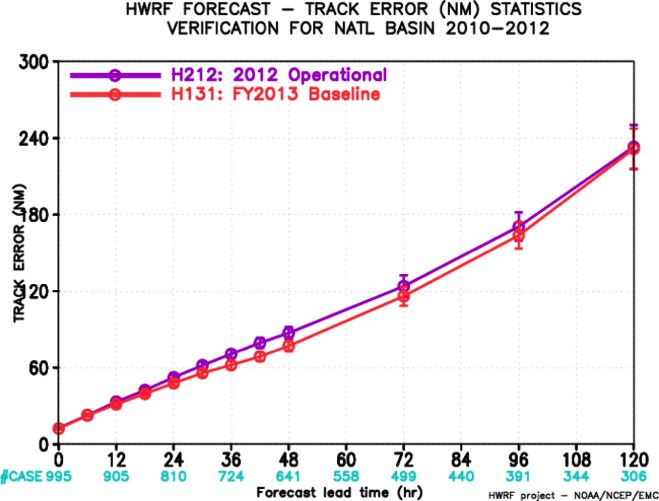 2010-2012 Atlantic Track Verification
>20% improvement
~10% improvement
Intensity errors
Track errors
HWRF Model Team - V. Tallapragada, S. Trahan, Y. Kwon (EMC)
Regional Model Development: What’s Next? - HWRF Basin-Scale
(http://storm.aoml.noaa.gov/hwrfxprojects/?projectName=BASIN)
HWRF Model Team - Gopal, X. Zhang, T. Quirino (HRD), V. Tallapragada (EMC)
[Speaker Notes: Earl and Danielle forecast initialized at 0000Z 27 August 2011
Large “basin-scale” domain is at 27 km resolution with inner nest at 9-km using operational HWRF as the basis. Outer domain covers the EPAC and ATL TC development regions with one domain which remains fixed from cycle to cycle.]
HFIP Success to Date
HFIP focused research efforts within NOAA & interagency partners
HFIP defined solution to transition research into operations with Stream 1.5 products available to NHC forecasters in real-time 
Transitioned global hybrid DA system and 3-km HWRF into operations this season  
HFIP making significant progress – 5-year goals within reach
Global ensembles providing 20% improvement in track guidance
Improved model initialization and higher resolution models, along with inner core data shows significant (20-40%) improvement in intensity
3-5 day lead-time hurricane genesis product
http://www.hfip.org/documents/reports2.php
[Speaker Notes: http://www.hfip.org/documents/reports2.php]
HFIP Keys to Success
Partnership: NOAA Research working closely with:
NOAA Operations (EMC, NHC, AOC)
Federal & Academic Partners (NASA, NCAR, NRL, NSF, ONR)
More integrated use & support of Testbeds (e.g., JHT, DTC, JCSDA)
Blend traditional approach and HFIP (applied) research activities
Manpower (diversity) to evaluate model performance with hurricane data sets is a critical need
IFEX/PREDICT/GRIP
CBLAST
IFEX/RAINEX
IFEX/TCSP
Hybrid-DA Workshop
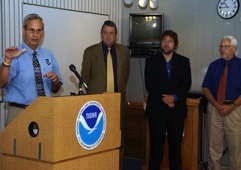 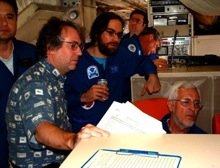 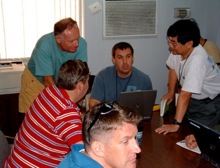 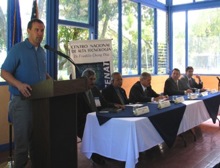 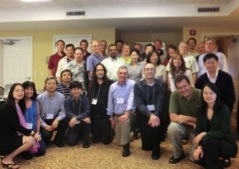 Outreach
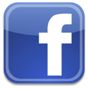 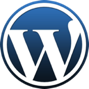 Our blog
http://noaahrd.wordpress.com
 HRD Web page
http://www.aoml.noaa.gov/hrd
 Facebook
http://www.facebook.com/noaahrd
 Twitter
http://twitter.com/#!/HRD_AOML_NOAA
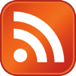 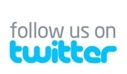 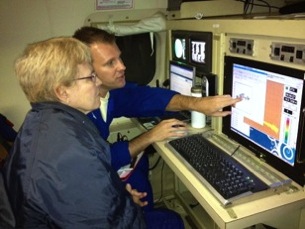 Tweets from the eye
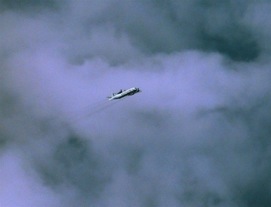 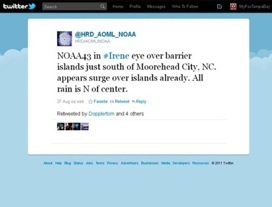 Tweets from the eye
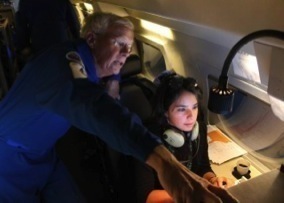 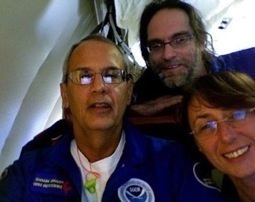 Visiting scientist program
Visiting scientist program
Questions?